Gezondheid
En ziek zijn
Wanneer voel jij je ziek??
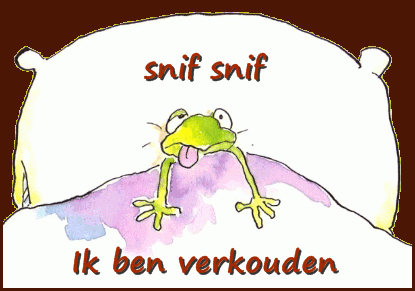 12-9-2016
Alg VL gez zorg NH2016
2
Wanneer blijf je thuis van werk/school stage?
12-9-2016
Alg VL gez zorg NH2016
3
Wat heb jij tot nu toe te maken gehad met zorg/ziekenhuis?
huisarts
Tandarts
Ziekenhuis
Specialist
Enz….
12-9-2016
Alg VL gez zorg NH2016
4
Gezondheidszorg in Nederland is duur!!!
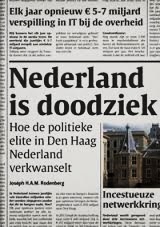 12-9-2016
Alg VL gez zorg NH2016
5
Hoe komt dat????
Bekijk het genoemde filmpje in je reader
Kijk het filmpje op You tube: Een vandaag, gezondheidszorg en kosten. (De zorg in transitie)
Bekijk nog een paar filmpjes met deze titel: de kosten van de gezondheidszorg
12-9-2016
Alg VL gez zorg NH2016
6
Hoe komen de kosten voor zorg zo hoog??
Denk
Denk
Denk
Denk
Denk
Denk
12-9-2016
Alg VL gez zorg NH2016
7
Hoe komen de kosten voor zorg zo hoog??
Vergrijzing
Leefgewoonten
Luxe/middelen/ geld/ eetgewoonten
Cultuur
Leefstijl/leefgewoonten
Zitcultuur/ internet/computers
En…en…en…..
12-9-2016
Alg VL gez zorg NH2016
8
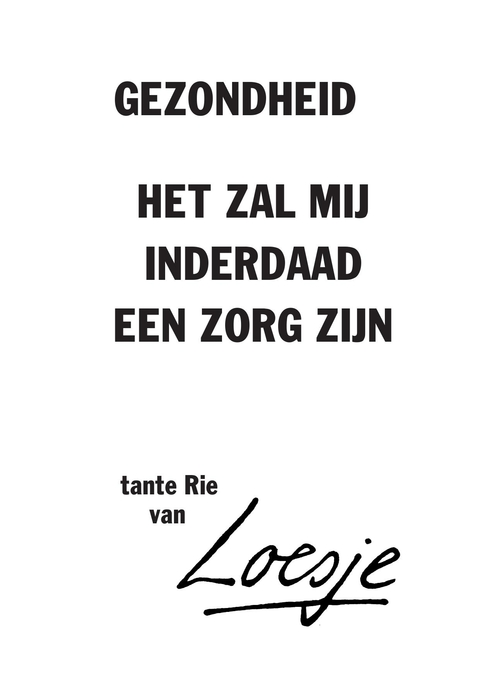 12-9-2016
Alg VL gez zorg NH2016
9